Whole Body PET-CT Effective Dose calculations using Physico®: an automatic dosimetric software.
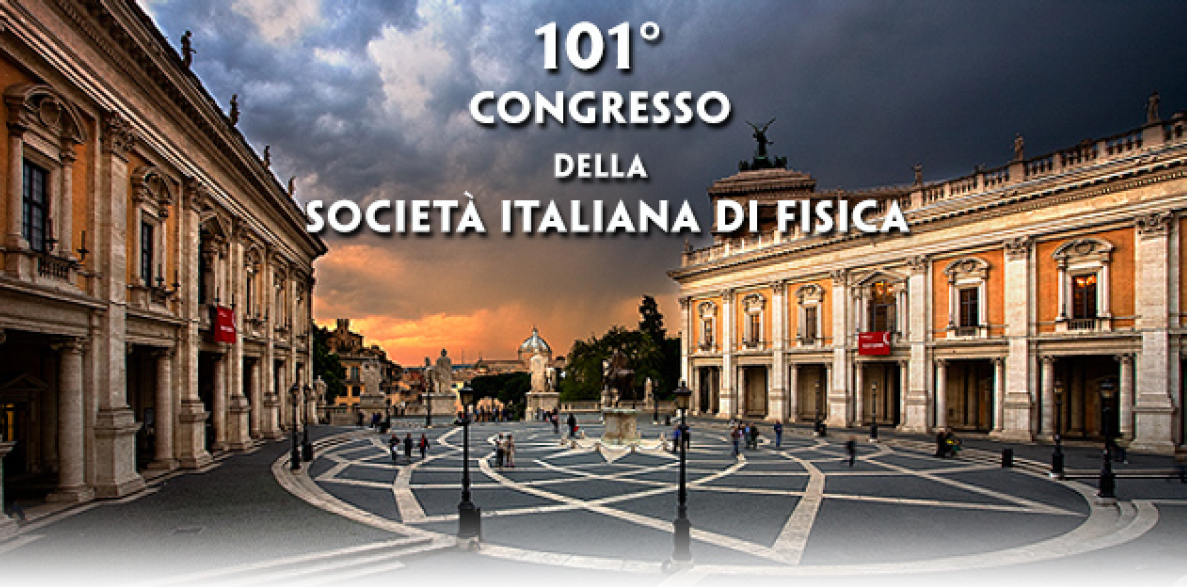 Fabio Tanzi1, Andrea Ribolzi2, Raffaele Novario3 , Carla Bianchi1.
1) Struttura Complessa Fisica Sanitaria, Ospedale Di Circolo e Fondazione Macchi – Varese.
2) EMME ESSE M.S. SRL Via Giuba 11, 20132 Milano - ITALY e-mail: info@emme-esse.com.
3) Dipartimento di Biotecnologie e Scienze della vita, Università dell'Insubria, Varese . 
Roma, 24 settembre 2015
Physico®: a software suite for Medical Physics and Radiation Protection.
Physico is the result of a cooperation between The Medical Physics Dept. and Emme-Esse SRL.

Our Medical Physics Dept. Is involved in all the types of activities related to:
Medical Physics (patient RP, radiological Machines QC, etc.) 
Radiation Protection (Dosimetry LAB, personnel and environmental dosimetry, etc)
Physico®: architecture (1).
Physico® is intended to provide the framework in which is supported:
Direct integration between RIS, PACS, Record & Verify, and Treatment Planning Systems, NM - NBP Software.
DataBase containing all the info retrieved from:
Medical Imaging
RT planning
NM Sources QC and administration
Environmental Active and passive Dosimetry
Personnel Dosimetry (active and passive).
Physico®: architecture (2).
Physico® gives the users the full real-time control of:

Radioactive Sources DataBase
Radiological Machines Database (QC, Service Reports, etc.)
Radiometric Instrumentation DataBase, with cal. Certificates and alerts.
Physico®: architecture (3).
Physico® gives the users the full, real-time control of:
For Medical Physicist (D. lgs. 187/2000)
Patient Dosimetry 
L.D.R. (Diagnostic Reference Levels) calculations and reporting
Radiological Machines and LINAC QC Dbase and Reporting
For Radiation Protection Qualified Expert (D. lgs. 241/2000)
Radioactive Sources charge – discharge Registers
Personnel External Dosimetry
Environmental dosimetry
Personnel Internal Dosimetry
Personnel Radiation protection documentation (Scheda Dosimetrica Personale, Libretto Personale di Radioprotezione)
Physico®:  Features.
Architecture: LINUX (Debian® or Ubuntu® 14)
DataBase: Postgre with NVIDIA® CUDA® computation !
WEB based Interface: you can use it by using a WEB Browser: no client installation !

Different user – levels:
Administrator
Medical Physicist/Qualified Expert
Technician
Patient Dosimetry Module:
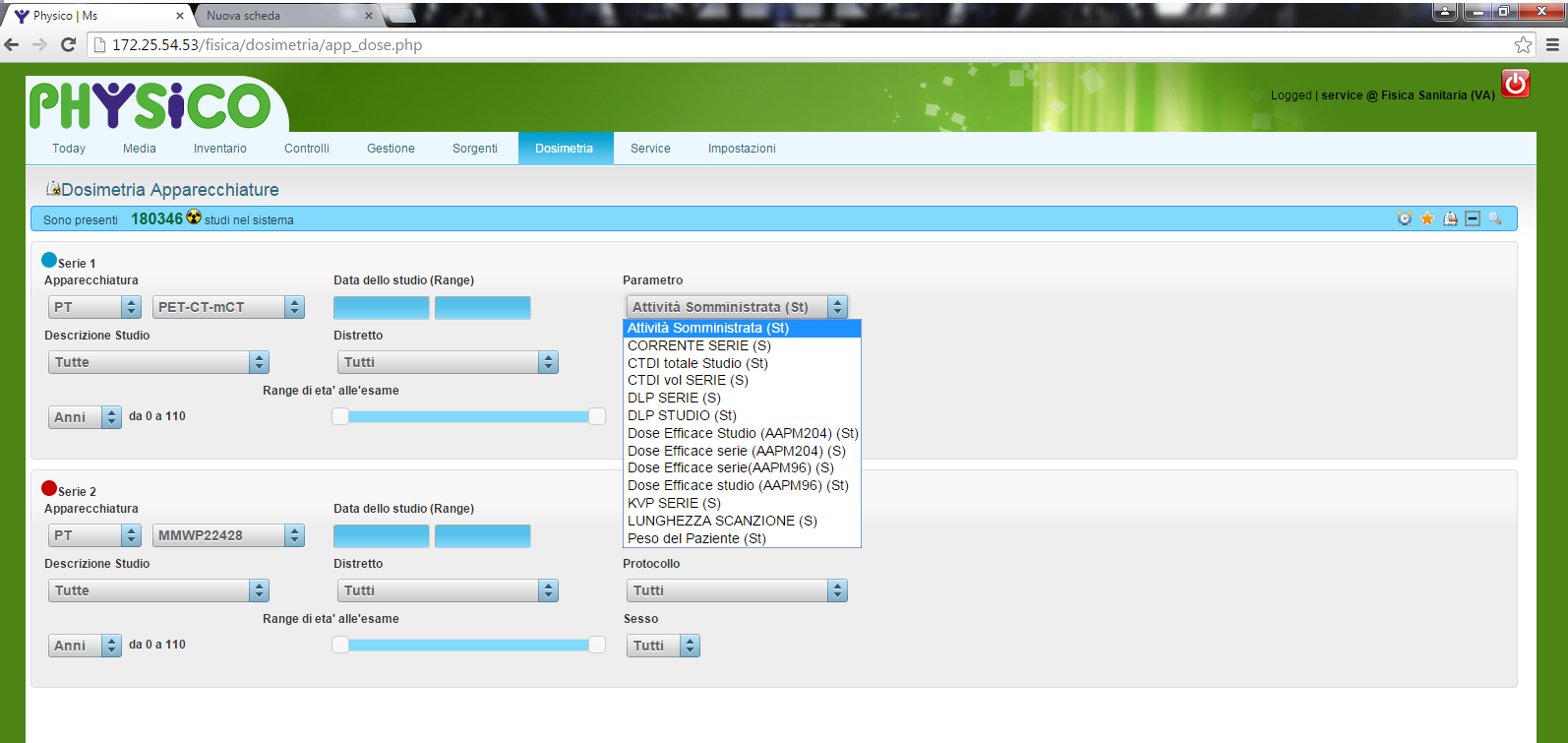 Patient Dosimetry Module:
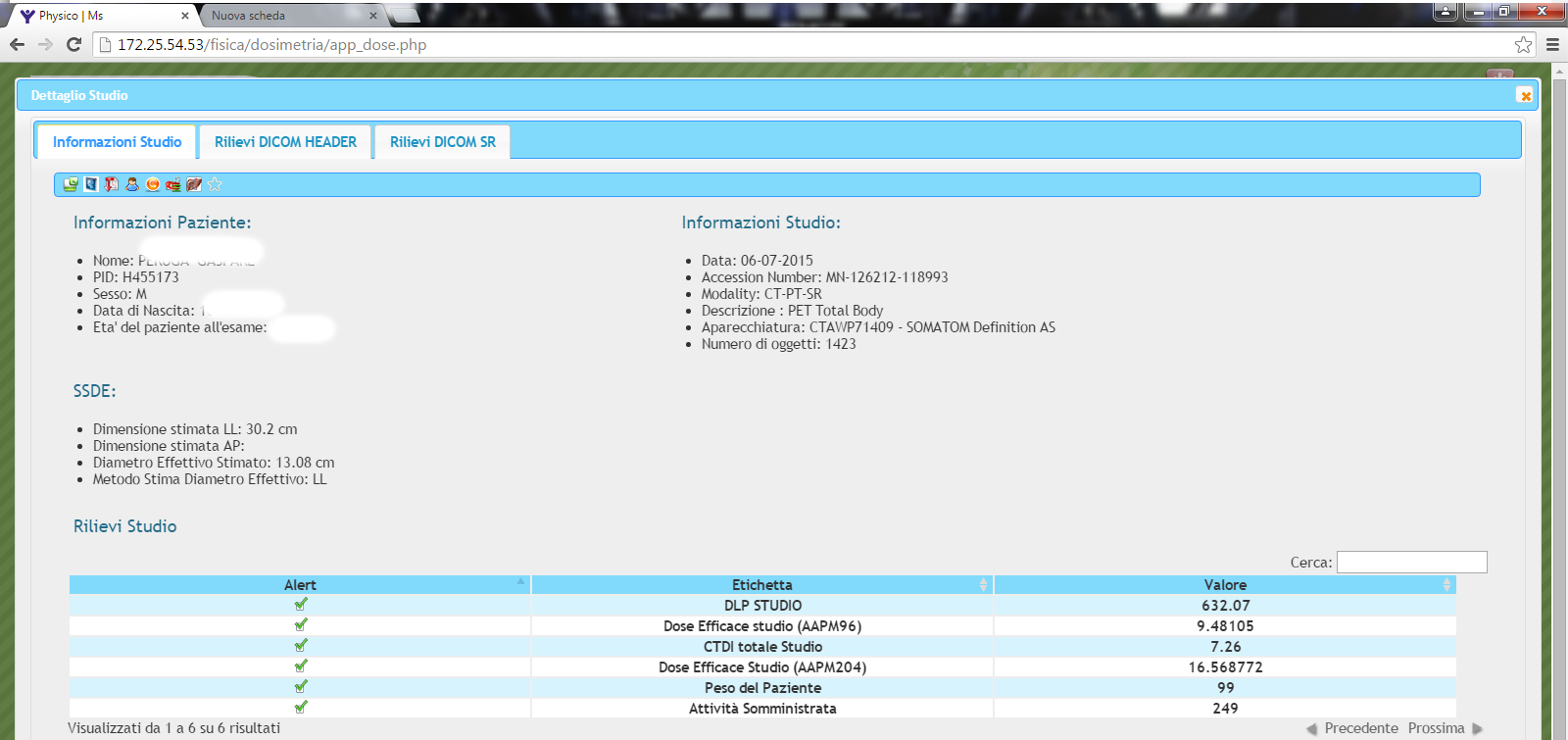 Patient Dosimetry Module:
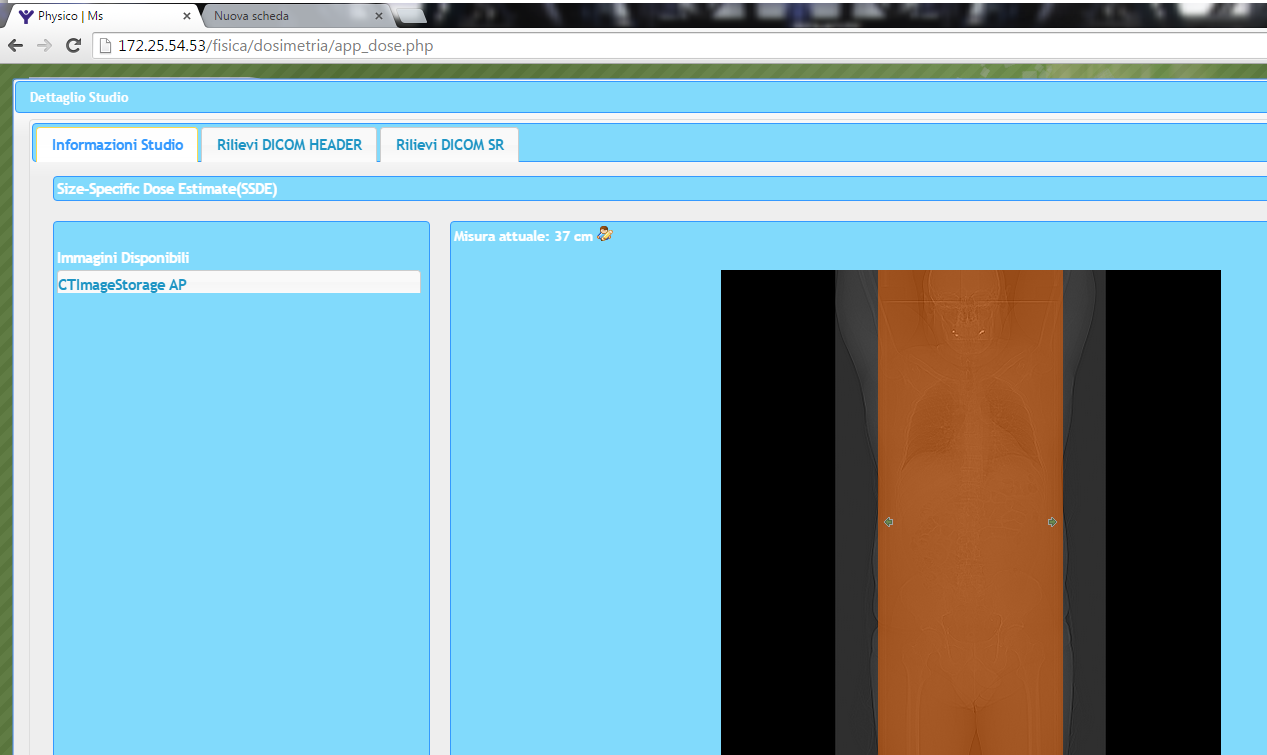 Patient Dosimetry Module:
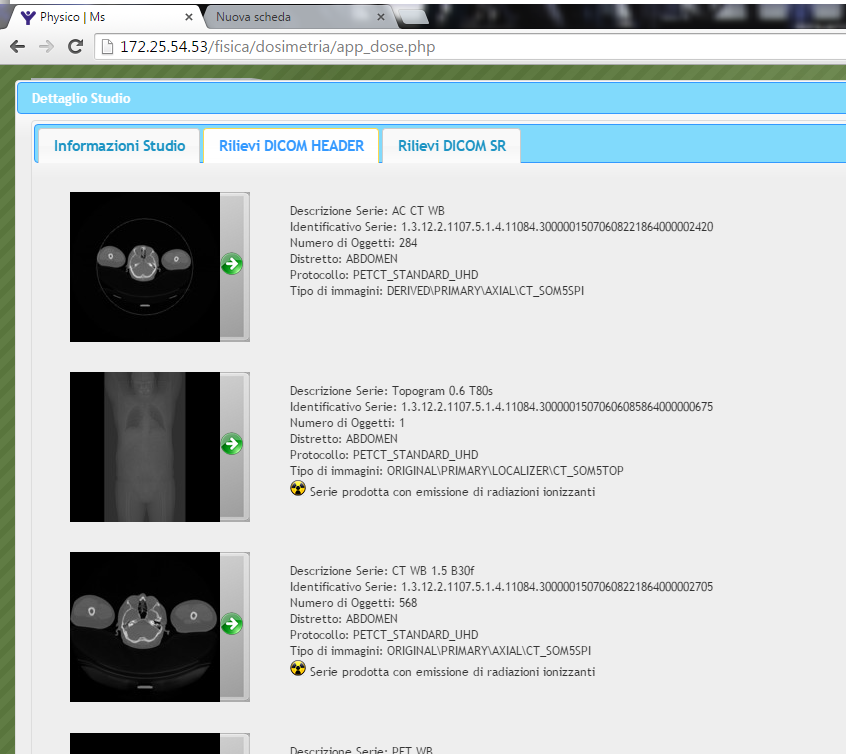 Patient Dosimetry Module:
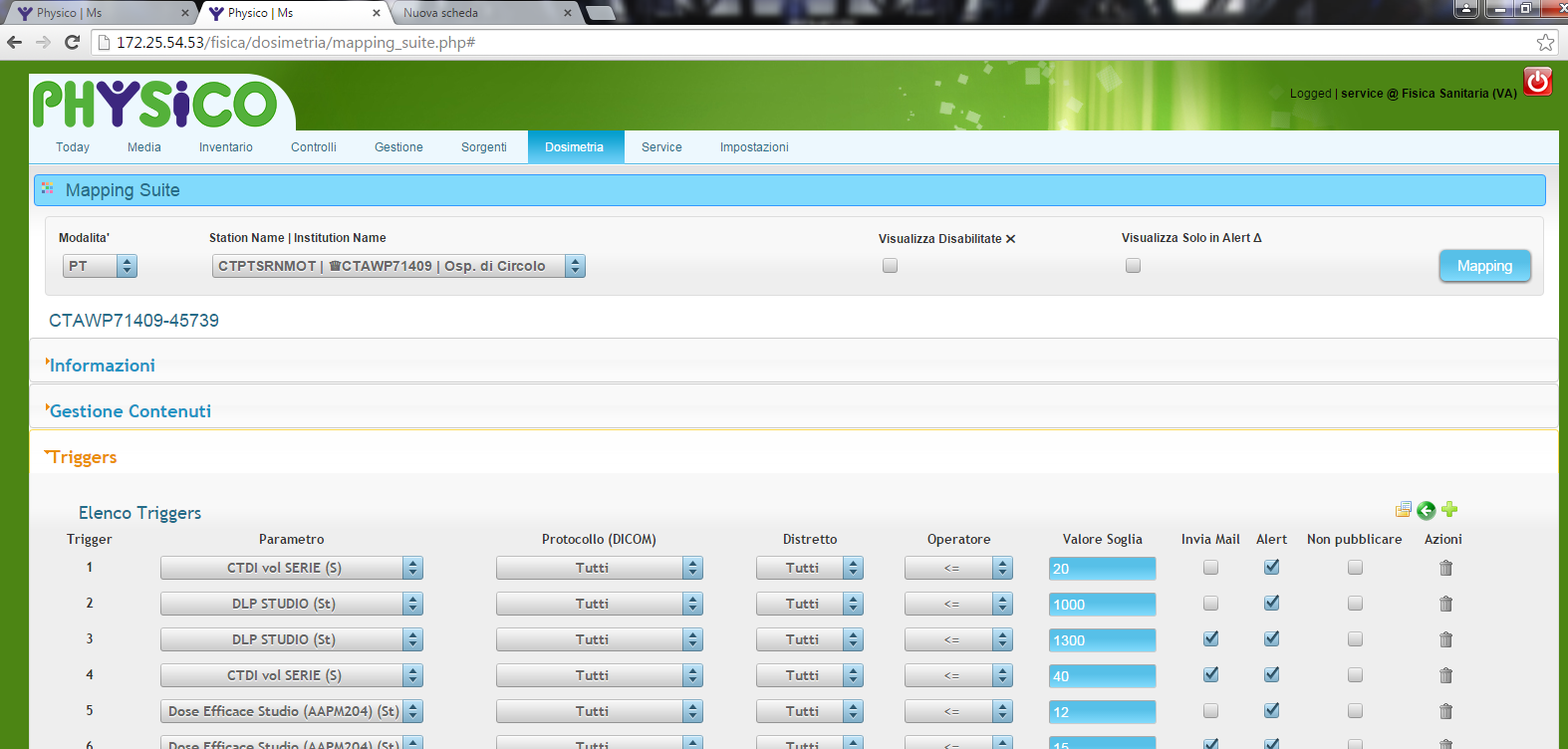 Patient Dosimetry Module CT Organ Doses:
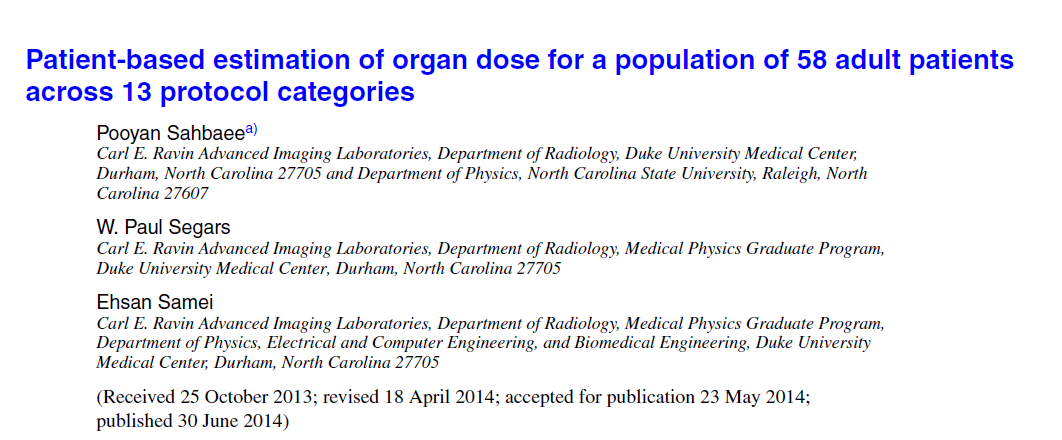 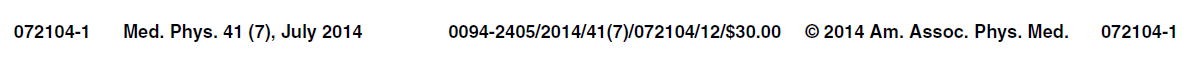 Patient Dosimetry Module: pediatric CT Organ Doses
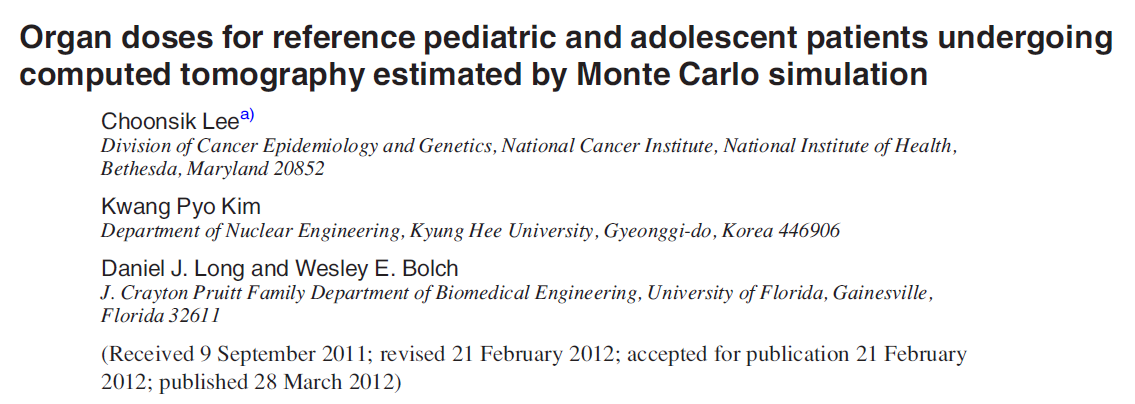 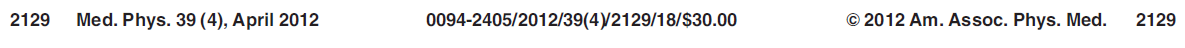 Patient Dosimetry Module:
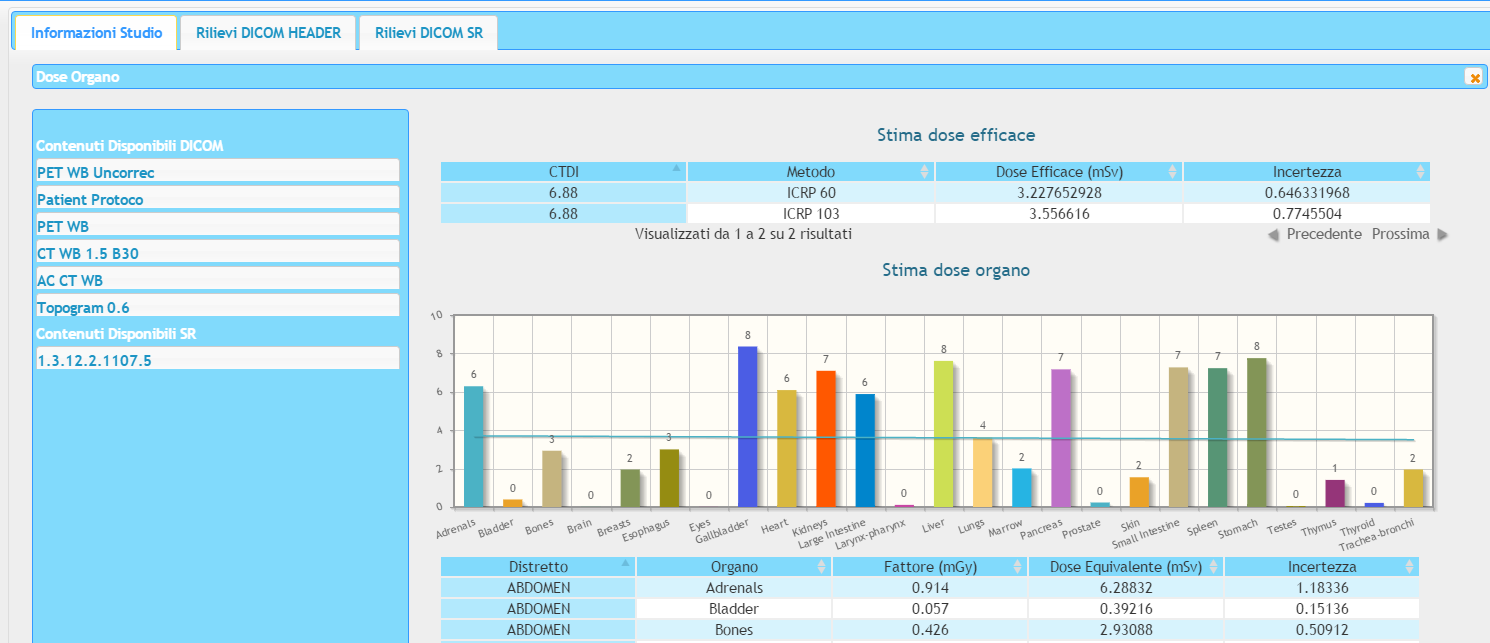 Patient Dosimetry Module:
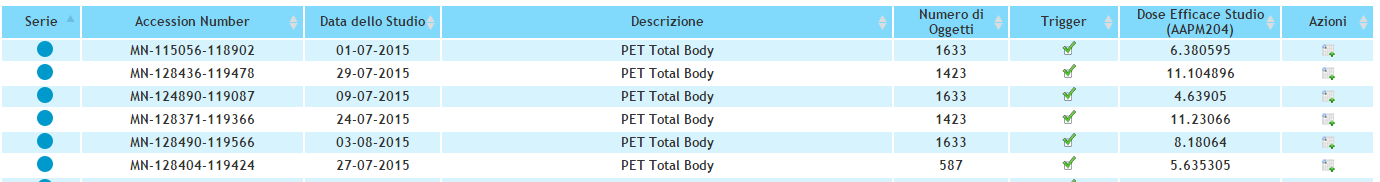 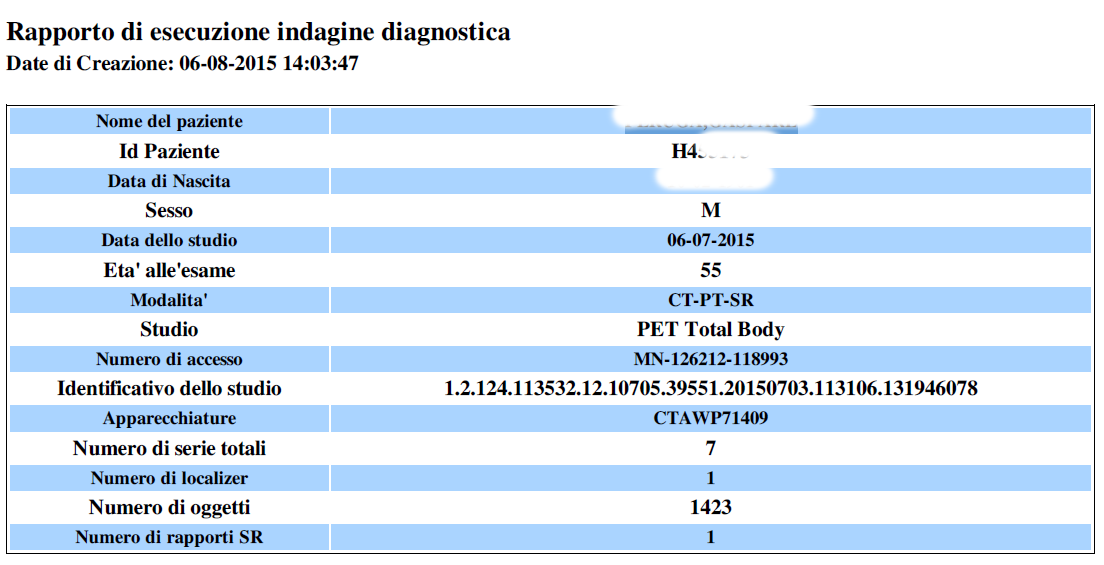 Patient Dosimetry Module:
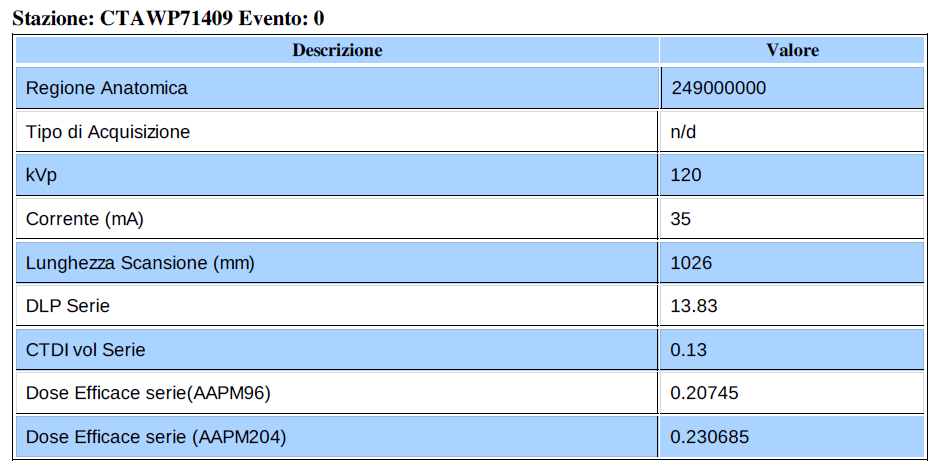 Patient Dosimetry Module:
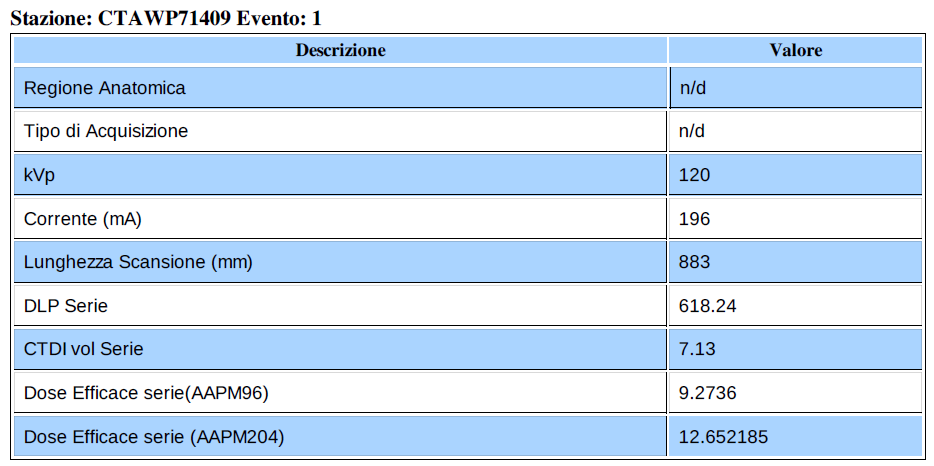 Patient Dosimetry Module:
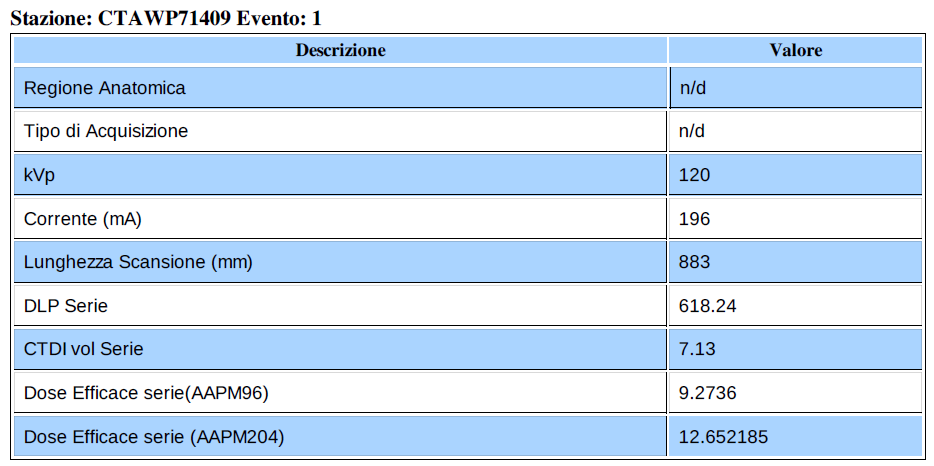 Patient Dosimetry Module:
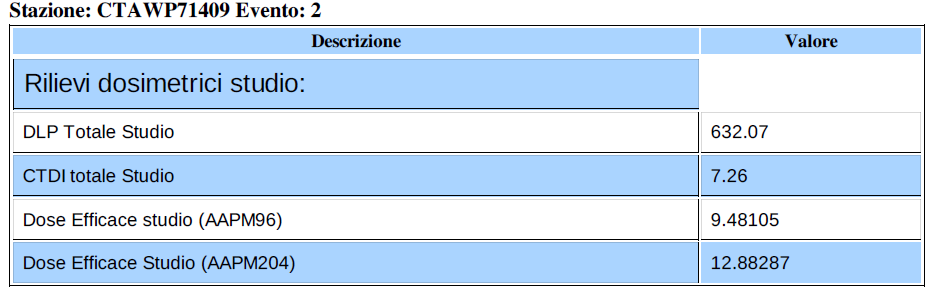 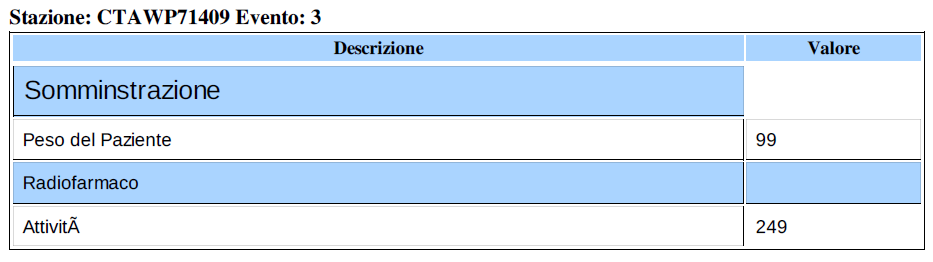 Some Results in PET-CT
Patient Dosimetry Module example: results on 110 Pet-CT studies
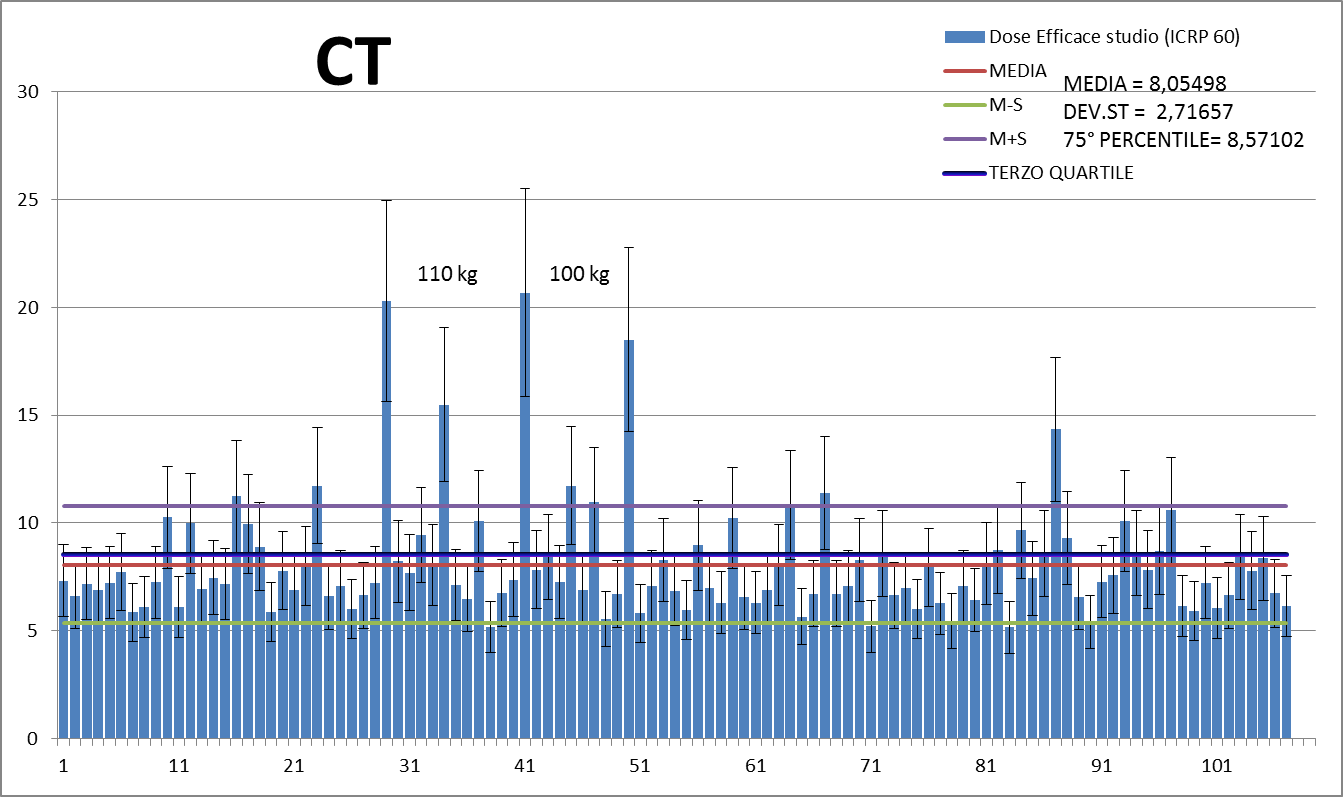 Patient Dosimetry Module example: results on 110 Pet-CT studies
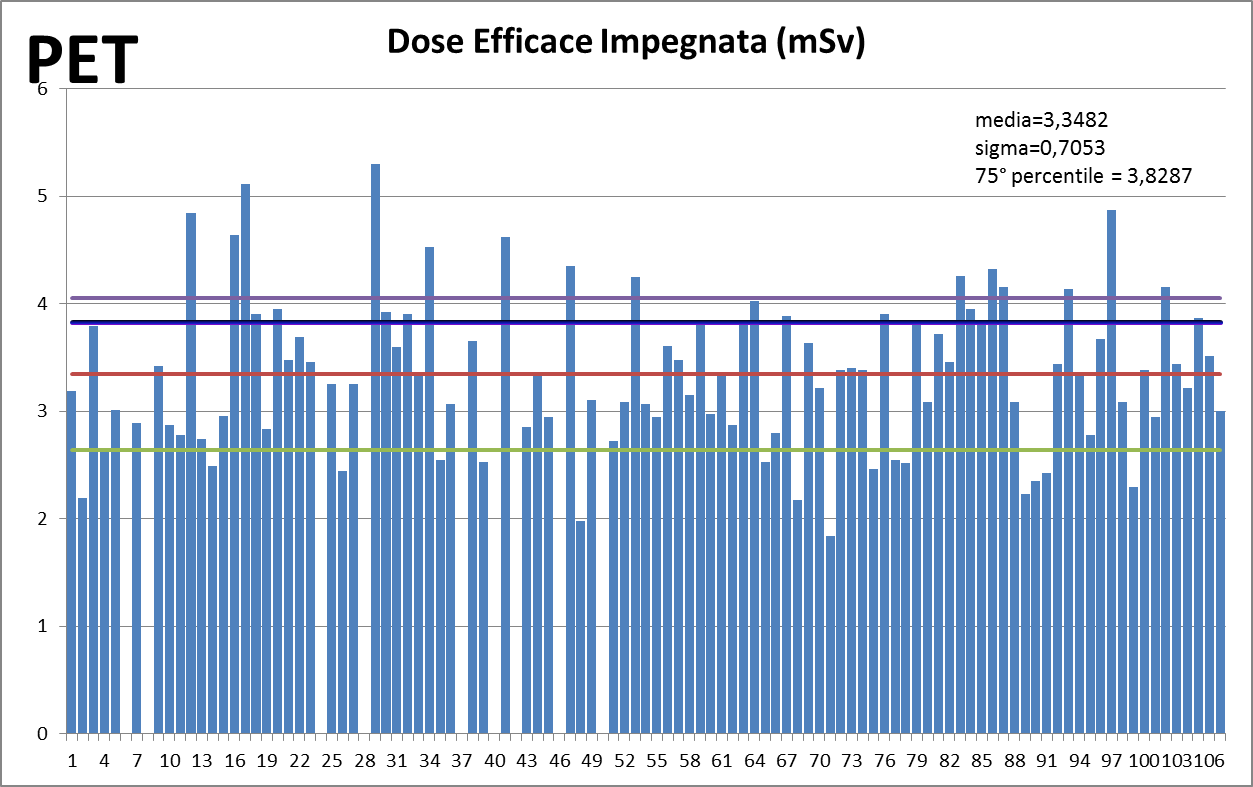 Patient Dosimetry Module example: results on 110 Pet-CT studies
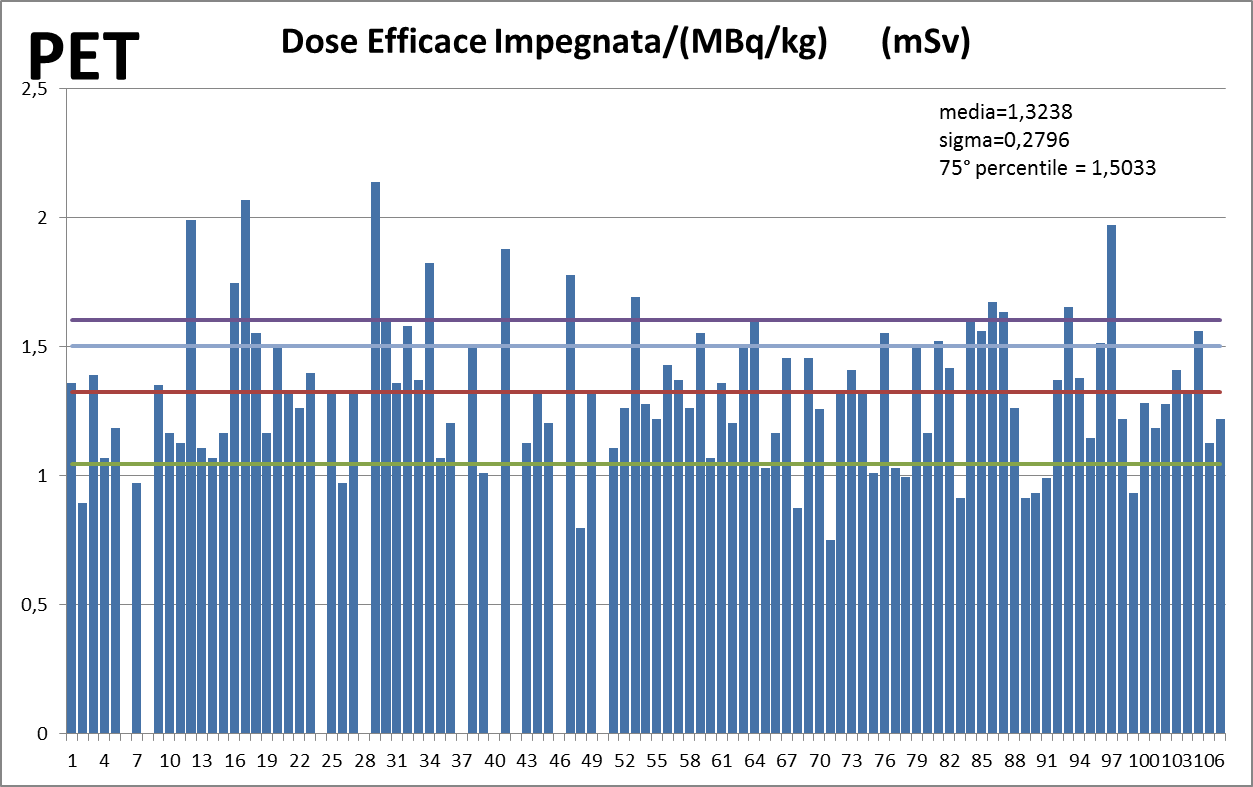 Patient Dosimetry Module example: results on 110 Pet-CT studies
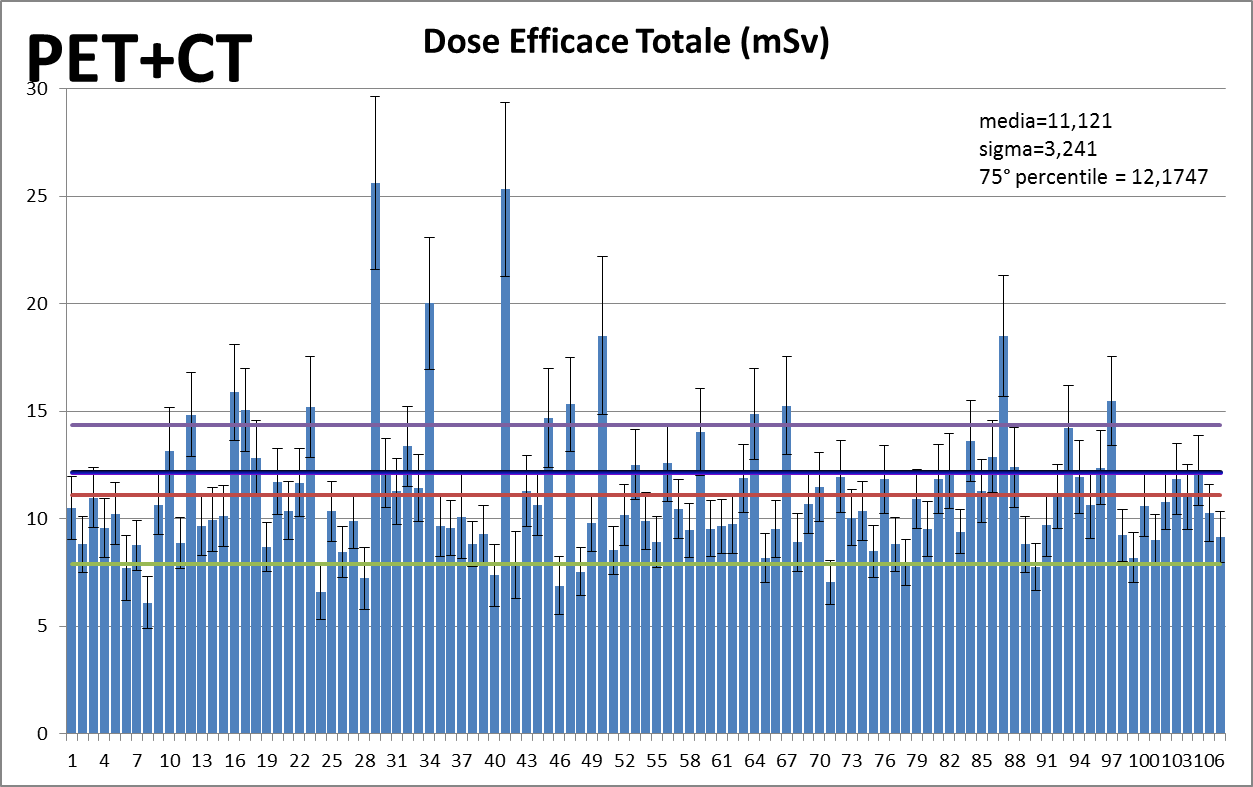 Conclusions:
Using this software it’s possible to analyze very large amount of dosimetric patient’s data coming directly from both DICOM Headers and DISCOM SR.
We processed data from 110 patients undergoing PET-CT WB examinations.
Results seems to validate the Lee Method (EFFECTIVE and Organ Doses) (in comparison with ImpaCT ® CTDosimetry® Excel® Worksheet)
The tool is very fast and allows (also) to calculate TC DRLs for our MN site.
Thanks for you attention !!